Clinical Status and related topics 2017-05-11 update
Stephen Chu, PCWG
[Speaker Notes: Thanks to inputs from:
Russ Leftwich, Rob Hausam, Lisa Nelson, Emma Jones, Michelle Miller, Laura Heermann Langford, and Elaine Ayres]
Agenda
Drivers and history for the topics
Clinical status term set
Clinical confirmation status values
Further discussions
Related concepts/topics
Health status
Clinical course
Clinical staging and stages
Tumours grading
Object/Workflow status
Included for those
who are interested
in exploring these
Topics
(see appendix slides
for details)
2
5/23/2017
Objectives
The objectives of contents of this slide deck are:
To create a clinicalStatus value set for use in FHIR clinical resources, e.g. Condition and Allergy/Intolerance
To create a harmonised clinicalStatus value set for use in C-CDA
To propose a clinicalStatus value set for consideration by the International Patient Summary project
3
5/23/2017
Drivers
Efforts began in 2014 to restore two templates deprecated by Structured Document WG:
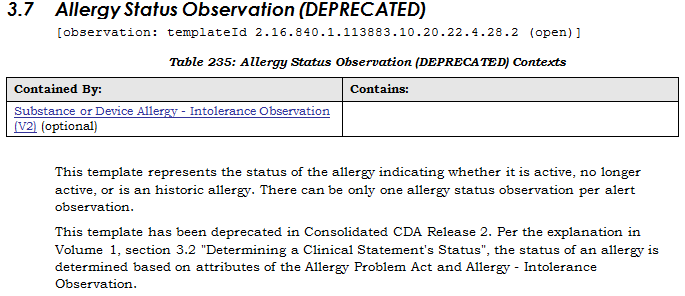 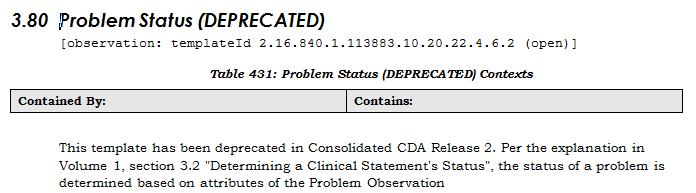 4
5/23/2017
Drivers
Fast Health Interoperable Resources (FHIR) (v1.9.0) –  AllergyIntolerance and Condition defined elements to represent status:
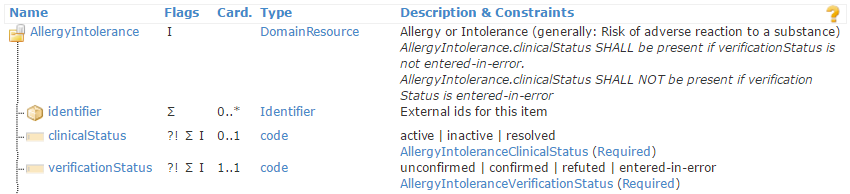 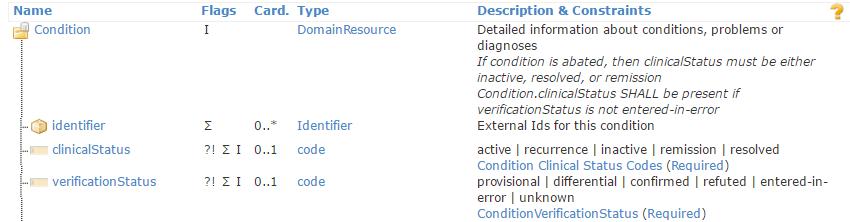 5
5/23/2017
[Speaker Notes: FHIR Current Build v1.9.0 (as of 23 January 2017)]
Drivers
January 2017 WGM – joint meeting PCWG-SDWG meeting (Thursday Q2) discussion:
C-CDA R2.1 – will include a new Clinical Status template for optional use
 http://wiki.hl7.org/index.php?title=January_2017_WGM_San_Antonio,_Jan_14_to_Jan_20
Need to provide/recommend a harmonized “Clinical Status” value set for use in C-CDA IG, FHIR and other relevant clinical models
To differentiate clinical status from workflow/object status
See Slides 26 – 31 for more details
6
5/23/2017
Clinical Status
Status:
A specific state of a condition, problem, disease; such as emotional status
Clinical:
Related to the observed symptoms, state or course of a disease
Related to the beside treatment of a patient
Clinical status:
A specific state of a patient’s condition, problem or disease determined through observation and assessment made by a health care professional
Examples of clinical status:
Pulmonary tuberculosis – clinical status = active; inactive
Rheumatoid arthritis – clinical status = active, in remission, relapse
7
5/23/2017
Condition/Disease States
Genetic predisposition
Disease States
At risk
Environmental 
predisposition
Clinical status
Clinical course
subclinical
Active
Inactive
Acute
Chronic
Chronic 
progressive
Resolved
Recurrence
Remission
Acute 
exacerbation
(Acute on 
chronic)
Relapse
Controlled
Decompensation
Progressive
Resolved 
with 
sequelae
Well-controlled
Resolved 
without 
sequelae
End-stage
Stabilised
Poorly-
controlled
8
5/23/2017
[Speaker Notes: This mindmap contains a mixture of clinical course and clinical status terms. Colour coded terms are currently in FHIR Condition.clinical status value set (FHIR Build v1.9.0 as of 2017-02-27)
Note – “stabilised” can be treated as synonym of “well-controlled” for now.]
Clinical status value set
Conditions, Diagnosis, Problems
At risk
Active
Controlled
Well controlled
Poorly controlled
Stabilized
Refractory (??? Use pre-coordination, e.g. refractory schizophrenia – see foot notes)
Relapse
Recurrence
Inactive
Remission
Resolved
FHIR Condition.clinicalStatus code values
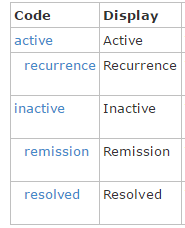 FHIR Change Requests #13025
2017-03-16 PCWG FHIR Conference call:
Added “relapse” as a child of “active”
FHIR Change Requests #13026
2017-03-23 PCWG-FHIR call:
Added “controlled” and “poorly controlled”
9
5/23/2017
[Speaker Notes: Recurrence = the re-occurrence or repetition of a previously resolved condition, e.g. recurrence of acute asthma, urinary tract infection, pancreatitis, conjunctivitis, periodontitis, vaginal or rectal prolapse (after surgery), Crohn’s disease after ileocolectomy (recurrence may happen in up to 80% of patients after surgery) etc
Relapse = the return of a disease, or signs and symptoms after a remission or a period of improvement. Relapse also refer to returning to the use of addictive substances behaviour (source: National Cancer Institute). The Australian Federal Department of Health definition of “relapse” (of mental health problems) = “It is used most commonly within a medical context, where it is a word that is clearly understood by health practitioners to mean returning to a diagnosable state of mental illness”. The term is commonly used to describe the relapsing state of relapsing-remitting diseases such as [breast] cancer, multiple sclerosis, rheumatoid arthritis, systemic lupus erythematosus, bipolar disorder, [psychotic relapse of] schizophrenia, etc
Controlled (well controlled) = the condition is adequately or well managed such that the recommended evidence-based clinical outcome targets are met, e.g. for diabetes – the targe HbA1c for Type 2 DM is =< 6.5% (American Diabetes Association), =<6.5% or 48mmol/mol (Australian Diabetic Society 2015 position statement); Systolic BP =<140, Diastolic BP =< 90; Stage 1 COPD targets: FEV1/FVC <70; FEV1=>80% of predicted
This concept is used to described clinical state of conditions such as diabetes, hypertension, congestive heart failure, asthma, COPD, etc
Poorly controlled = the condition is inadequately/poorly managed such that the recommended evidence-based clinical outcome targets are not met [Patient non compliance can be a contributing factor]
Refractory/Refractoriness = a pathological state or characteristic in which a condition/disease is stubbornly resistant to various forms of treatment or even multiple intensive therapies with unfavourable outcome and diminished likelihood of achieving remission. The concept is used in cancers (e.g. refractory non-Hodgkin lymphoma, refractory large B-cell lymphoma, refractory ovarian cancer, refractory neuroblastoma), Refractory Anaemia with Excess Blasts in myelodysplastic syndrome, refractory celiac disease, refractory schizophrenia (occurs in 30% of schizophrenia), refractory heart failure, etc. [Patient non-compliance is unlikely to be a contributing factor – see literatures on cancer drug resistance]
Refractory rheumatoid arthritis definition: = patients who had experienced treatment courses (with at least one biological) over a minimum of 18 months since diagnosis without reaching the treatment goal of low disease activity or remission (defined by a Simplified Disease Activity Index, SDAI). http://acrabstracts.org/abstract/the-good-the-bad-and-the-ugly-refractory-rheumatoid-arthritis-in-2016/
Remission in Type 2 Diabetes - A short course of intensive lifestyle and drug therapy achieves on-treatment normoglycemia and promotes sustained weight loss. It may also achieve prolonged, drug-free diabetes remission and strongly supports ongoing studies of novel medical regimens targeting remission (Source: Piloting a Remission Strategy in Type 2 Diabetes: Results of a Randomized Controlled Trial – Journal of Clinical Endocrinology & Metabolism, 15 March 2017 https://doi.org/10.1210/jc.2016-3373)]
Clinical status value set
Allergy/Intolerance
At risk
Active
Controlled
Well controlled
Poorly controlled
Stabilized
Refractory (??? Use pre-coordination, e.g. refractory schizophrenia – see foot notes)
Relapse
Recurrence
Inactive
Remission
Resolved
FHIR Allergy/Intolerance.clinicalStatus 
code values
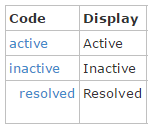 19 May 2017:
Condition is a present or past state Allergy/intolerance is a propensity to future reactions They do not have the same or even analogous clinical status value sets. 
Source: Dr Russ Leftwich
10
5/23/2017
[Speaker Notes: Recurrence = the re-occurrence or repetition of a previously resolved condition, e.g. recurrence of acute asthma, urinary tract infection, pancreatitis, conjunctivitis, periodontitis, vaginal or rectal prolapse (after surgery), Crohn’s disease after ileocolectomy (recurrence may happen in up to 80% of patients after surgery) etc
Relapse = the return of a disease, or signs and symptoms after a remission or a period of improvement. Relapse also refer to returning to the use of addictive substances behaviour (source: National Cancer Institute). The Australian Federal Department of Health definition of “relapse” (of mental health problems) = “It is used most commonly within a medical context, where it is a word that is clearly understood by health practitioners to mean returning to a diagnosable state of mental illness”. The term is commonly used to describe the relapsing state of relapsing-remitting diseases such as [breast] cancer, multiple sclerosis, rheumatoid arthritis, systemic lupus erythematosus, bipolar disorder, [psychotic relapse of] schizophrenia, etc
Controlled (well controlled) = the condition is adequately or well managed such that the recommended evidence-based clinical outcome targets are met, e.g. for diabetes – the targe HbA1c for Type 2 DM is =< 6.5% (American Diabetes Association), =<6.5% or 48mmol/mol (Australian Diabetic Society 2015 position statement); Systolic BP =<140, Diastolic BP =< 90; Stage 1 COPD targets: FEV1/FVC <70; FEV1=>80% of predicted
This concept is used to described clinical state of conditions such as diabetes, hypertension, congestive heart failure, asthma, COPD, etc
Poorly controlled = the condition is inadequately/poorly managed such that the recommended evidence-based clinical outcome targets are not met [Patient non compliance can be a contributing factor]
Refractory/Refractoriness = a pathological state or characteristic in which a condition/disease is stubbornly resistant to various forms of treatment or even multiple intensive therapies with unfavourable outcome and diminished likelihood of achieving remission. The concept is used in cancers (e.g. refractory non-Hodgkin lymphoma, refractory large B-cell lymphoma, refractory ovarian cancer, refractory neuroblastoma), Refractory Anaemia with Excess Blasts in myelodysplastic syndrome, refractory celiac disease, refractory schizophrenia (occurs in 30% of schizophrenia), refractory heart failure, etc. [Patient non-compliance is unlikely to be a contributing factor – see literatures on cancer drug resistance]
Refractory rheumatoid arthritis definition: = patients who had experienced treatment courses (with at least one biological) over a minimum of 18 months since diagnosis without reaching the treatment goal of low disease activity or remission (defined by a Simplified Disease Activity Index, SDAI). http://acrabstracts.org/abstract/the-good-the-bad-and-the-ugly-refractory-rheumatoid-arthritis-in-2016/
Remission in Type 2 Diabetes - A short course of intensive lifestyle and drug therapy achieves on-treatment normoglycemia and promotes sustained weight loss. It may also achieve prolonged, drug-free diabetes remission and strongly supports ongoing studies of novel medical regimens targeting remission (Source: Piloting a Remission Strategy in Type 2 Diabetes: Results of a Randomized Controlled Trial – Journal of Clinical Endocrinology & Metabolism, 15 March 2017 https://doi.org/10.1210/jc.2016-3373)]
Clinical status value set
Definitions:
Active – The subject is currently experiencing the symptoms of the condition or there is evidence of the condition
Well controlled – The subject's condition is adequately or well managed such that the recommended evidence-based clinical outcome targets are met
Poorly controlled – The subject's condition is inadequately/poorly managed such that the recommended evidence-based clinical outcome targets are not met
Recurrence – the subject is experiencing a re-occurrence or repeating of a previously resolved condition
Example: recurrence of (previously resolved) urinary tract infection, pancreatitis, cholangitis, conjunctivitis
Relapse – the subject is experiencing a return of a condition, or signs and symptoms after a period of improvement or remission
Examples: relapse of cancer, multiple sclerosis, rheumatoid arthritis, systemic lupus erythematosus, bipolar disorder, [psychotic relapse of] schizophrenia, etc
Inactive – The subject is no longer experiencing the symptoms of the condition or there is no longer evidence of the condition
Remission – The subject is no longer experiencing the symptoms of the condition, but there is a risk of the symptoms or condition returning
Resolved – The subject is no longer experiencing the symptoms of the condition and there is a negligible perceived risk of the symptoms returning
11
5/23/2017
[Speaker Notes: PCWG-FHIR conference call 2017-03-12 summary:
It is possible for the “well-controlled” and “poorly-controlled” clinical status values to be precoordinated with the condition into a single code. Examples include:  641000119106 (Intermittent asthma well controlled), 444110003 (Type 2 diabetes mellitus well controlled). If implementers include precoordinated terms in the condition value set and the precoordinated concepts are used in condition.code. It was agreed to add to Condition.clinicalStatus a comment stating that "It is possible that the well-controlled or poorly-controlled clinical status could alternatively be conveyed via a pre-coordinated Condition.code"
Discussions: if “well controlled” or “poorly controlled” status values are precoordinated into the condition, the Condition.clinicalStatus value can be “active”, or “remission”, “relapse”, etc. (e.g. Poorly controlled asthma or poorly controlled Type 2 DM, clinicalStatus value can be “active”) For condition such as “well-controlled obesity” or “poorly-controlled obesity”, the clinicalStatus value may also include “resolved” if patient successfully return to normal ideal body weight for sex and height and manages to stay on target.
Discussions: question was raised whether it is useful to add “well-controlled” and “poorly controlled” values to the clinicalStatus value set, given the small number of conditions that may use these two values. It was agreed that: while the number of conditions may be small, these two values are very commonly used in a number of highly prevalent chronic conditions, e.g. asthma, diabetes, hypertension, and behavioural problems such as bipolar mood disorders and schizophrenia. (Post 2017-03-23 conference call note – a search on SNOMED CT confirms that the two values are not precoordinated into a number of very common conditions, e.g.: bipolar disorders, schizophrenia, hypertension, congestive heart failure, etc. Inclusion of these values will provide clinical users with the terms required to describe the clinical status appropriately)
Post 2017-03-23 conference call note – a SNOMED CT search uncover some terms that include precoordination of the concept “controlled” with the condition. Examples: 231481003 (Controlled drug dependence), 300996004 (Controlled atrial fibrillation). This issue will need to be addressed later. But is likely to be deferred until there are sufficient implementation examples to support another change proposal.]
Clinical status values: other examples
Remission (cancers and mental illnesses)
Remission
Partial remission
Full/complete remission
Substance dependence:
Early partial remission
Early full remission
Sustained partial remission
Sustained full remission
Relapse
Relapse after partial remission
Relapse after full remission
Note:
These are example values extracted
from literature and real clinical data
However, they are not considered for
inclusion in the clinicalStatus value set
12
5/23/2017
Clinical confirmation status
Differential
Suspected 
Ruled out
Reconciled 
Refuted
Entered in error
Confirmed
Unconfirmed
13
5/23/2017
Appendix
There are a number of related concepts that commonly trigger questions on, e.g. how they differ from “clinical status”? And how are these concepts are used?
Health status
Clinical course
Clinical staging and stages
Tumours grading
Object/Workflow status
The following slides provide an overview of these concepts for those who are interested
14
5/23/2017
Related topics
In the course of discussions on clinical status, questions have been raised about these topics
They are included for interested parties as supplementary information

Clinical status and related topics
Health status
Clinical course
Clinical staging and stages
Tumours grading
Object/Workflow status
15
5/23/2017
Related topics
A number of related concepts that are raised during clinical status discussions include:
Clinical course 
Clinical staging and stages
Tumour grading
Health status

There are needs to
Clarify how these concepts are used clinically
Identify relevant term sets to support implementation
16
5/23/2017
Health Status
It is a state of a person’s physical, mental and social wellbeing
Physical health status
Mental health status
Social health status
Takes into account the impact of symptoms, diseases and socio-economic burden on a person’s function and quality of life
Reference: Measuring Health Status, Cambridge University Press, 2010, ISBN: 978-0-521-73983-2
17
5/23/2017
Clinical Course
Describes the trajectory or how a condition/disease change over time from time of diagnosis to resolution or progression to end stage/death
Examples:
Clinical course of heart failure
Pre-heart failure → early heart failure → late/advanced heart failure → end stage heart failure
Anthrax
Bacteraemia → sepsis → severe sepsis → shock
18
5/23/2017
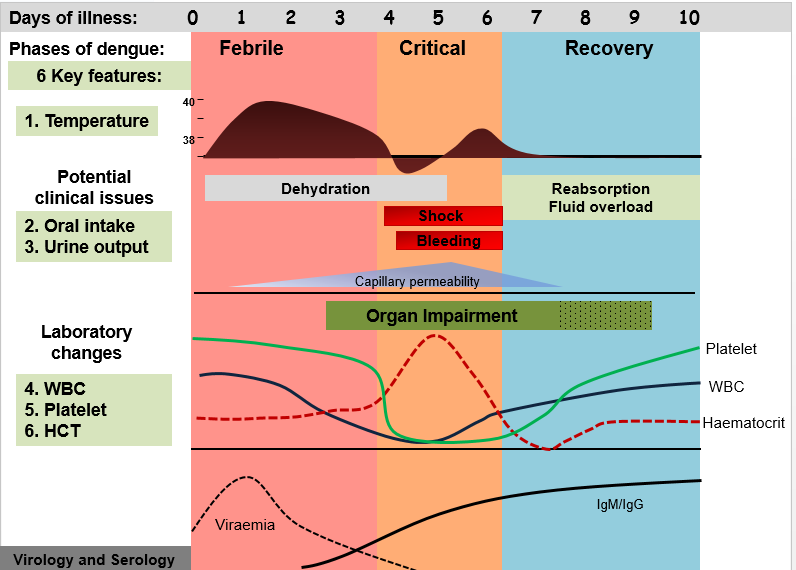 Clinical course:
Dengue fever
Source: WHO
19
5/23/2017
Clinical Staging and Clinical Stages
No authoritative general definition identified through extensive search
This definition is adapted from a number of sources including Staging definitions for conditions such as cancers and other chronic conditions (e.g. heart failure, COPD, behavioural disorders …)
Staging: a model applied to conditions that have a course or pathway of illness (e.g. cancer and other chronic conditions) to determine the extent (stage) that a disease has developed in a patient
Aim is to match the most appropriate intervention to the stage of the illness to ensure safe and best possible outcomes
Ultimate aim is to reduce/slow disease progression
20
5/23/2017
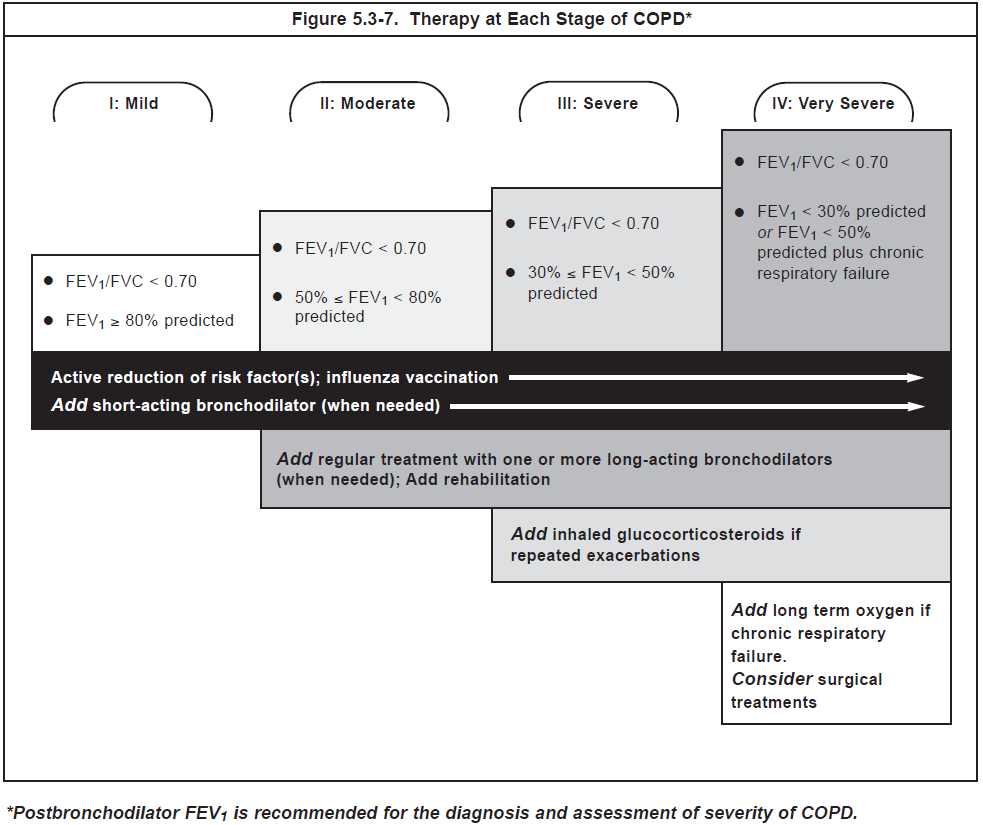 Clinical Stages: 
COPD
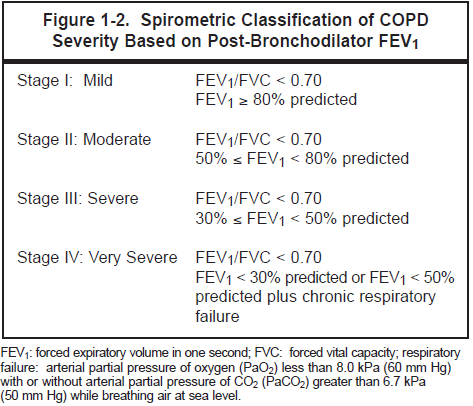 Source: WHO
21
5/23/2017
Tumours staging and grading
Staging is a way of describing or classifying a cancer based on the extent of cancer in the body. The stage is often based on the size of the tumour, whether the cancer has spread (metastasized) from where it started to other parts of the body and where it has spread. 
Grading is a way of classifying cancer cells. The pathologist gives the cancer a grade based on how different they look from normal cells (differentiation), how quickly they are growing and dividing, and how likely they are to spread. Doctors sometimes use the grade of the cancer to figure out how slowly or quickly the cancer may be growing
Source: http://www.cancer.ca/
22
5/23/2017
Tumours staging: TNM System
Cancer Staging: the TNM system:
The T refers to the size and extent of the main tumor. The main tumor is usually 
     called the primary tumor.
The N refers to the number of nearby lymph nodes that have cancer.
The M refers to whether the cancer has metastasized. This means that the
     cancer has spread from the primary tumor to other parts of the body.
Source: NCI
23
5/23/2017
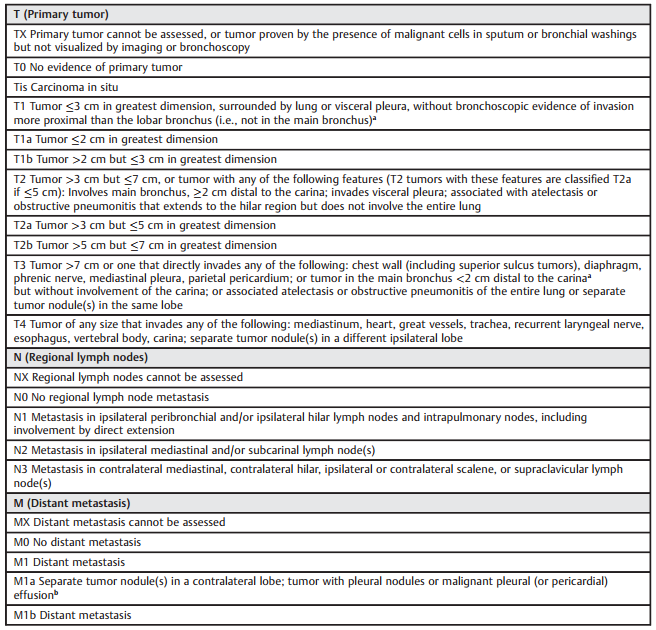 The TNM Staging
Guide
(7th Edition)
24
5/23/2017
Tumour Grading
Tumour Grading systems differ depending on the type of cancer. In general,  
Tumours are graded as 1, 2, 3, or 4, depending on the amount of abnormality. 
In Grade 1 tumors, the tumor cells and the organization of the tumor tissue 
appear close to normal. These tumors tend to grow and spread slowly. 
In contrast, the cells and tissue of Grade 3 and Grade 4 tumors do not look like 
normal cells and tissue. 
Grade 3 and Grade 4 tumors tend to grow rapidly and spread faster than tumors 
with a lower grade.
If a grading system for a tumor type is not specified, the following system is 
generally used (1*):
GX: Grade cannot be assessed (undetermined grade)
G1: Well differentiated (low grade)
G2: Moderately differentiated (intermediate grade)
G3: Poorly differentiated (high grade)
G4: Undifferentiated (high grade)
Source: www.cancer.gov
25
5/23/2017
Tumour Grading: breast tumours
Breast cancer: the Nottingham grading system is often used (also called the 
Elston-Ellis modification of the Scarff-Bloom-Richardson grading system), which
grades breast cancer based on the following features:
Tubule formation: how much of the tumor tissue has normal breast (milk) duct 
     structures
Nuclear grade: an evaluation of size shape of the nucleus in the tumor cells
Mitotic rate: how many dividing cells are present, which is a measure of how 
     fast the tumor cells are growing and dividing

Each of the categories gets a score between 1 and 3; a score of “1” means the 
cells and tumor tissue look the most like normal cells and tissue, and a score 
of “3” means the cells and tissue look the most abnormal. The scores for the 
three categories are then added, yielding a total score of 3 to 9. 
Three grades are possible:
Total score = 3–5: G1 (Low grade or well differentiated)
Total score = 6–7: G2 (Intermediate grade or moderately differentiated)
Total score = 8–9: G3 (High grade or poorly differentiated)
Source: www.cancer.gov
26
5/23/2017
Object/workflow status
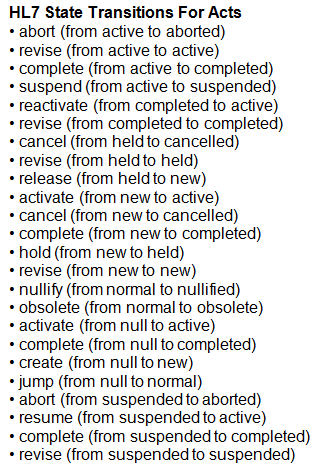 Class/Object/ACT states
The behavioral aspect of a class in HL7 is defined in a State Diagram 
Interactions between these classes are sometimes motivated by change in the state of a class and may result in the change in the state of another
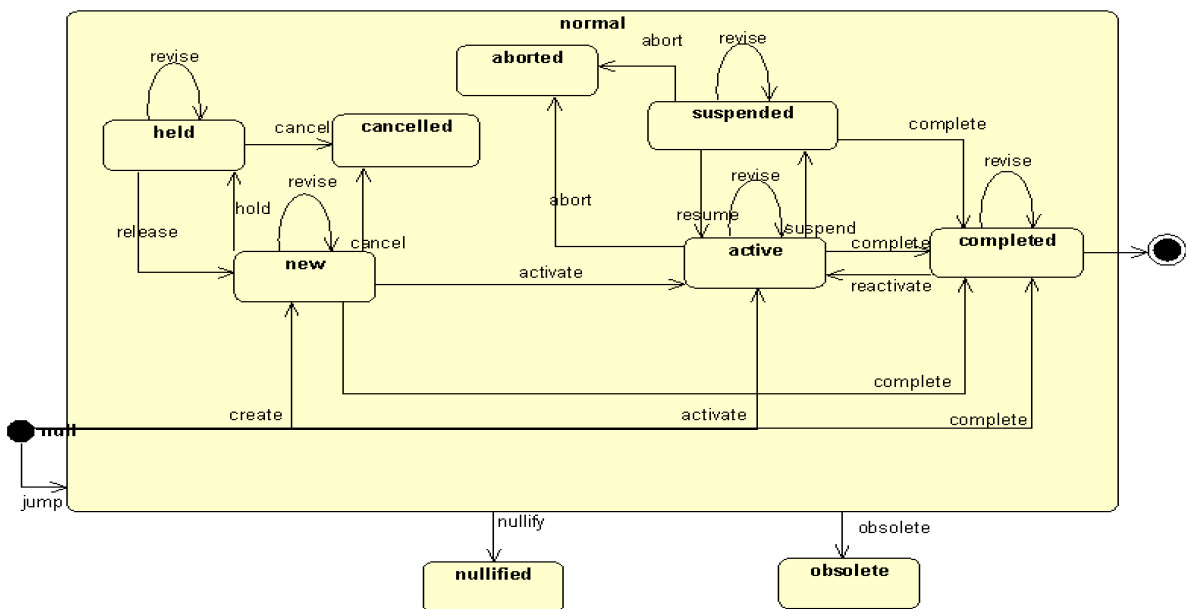 27
5/23/2017
Class/Object/ACT states
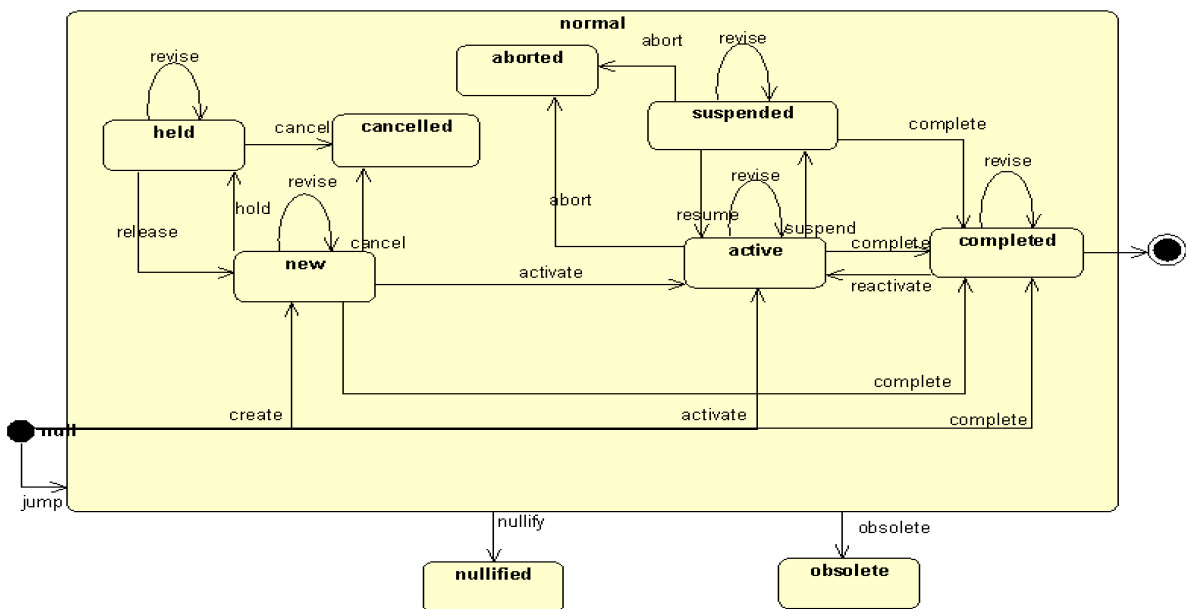 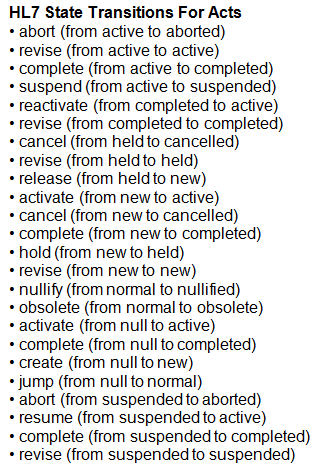 These workflow/object state 
transition values are inadequate
and inappropriate for 
representing the complex 
clinical status
28
5/23/2017
ACT.statusCode
statusCode values represent workflow / object states
Extract from a “Life Cycle and Object State Transition” document published on 4 April 2011:
Under the rules set out in the HL7 RIM, classes have statusCodes, which means that an object (i.e. an instance of a class) may have a defined state
At any time an object with a defined state machine has a specified state drawn from a fixed repertoire of states defined for its class.  The state of the object is changed by events that act on the object; each event is drawn from a fixed repertoire of events defined for its class and has an associated rule specifying the new state of the object given the state of the object at the time of the event
29
5/23/2017
ACT.statusCode
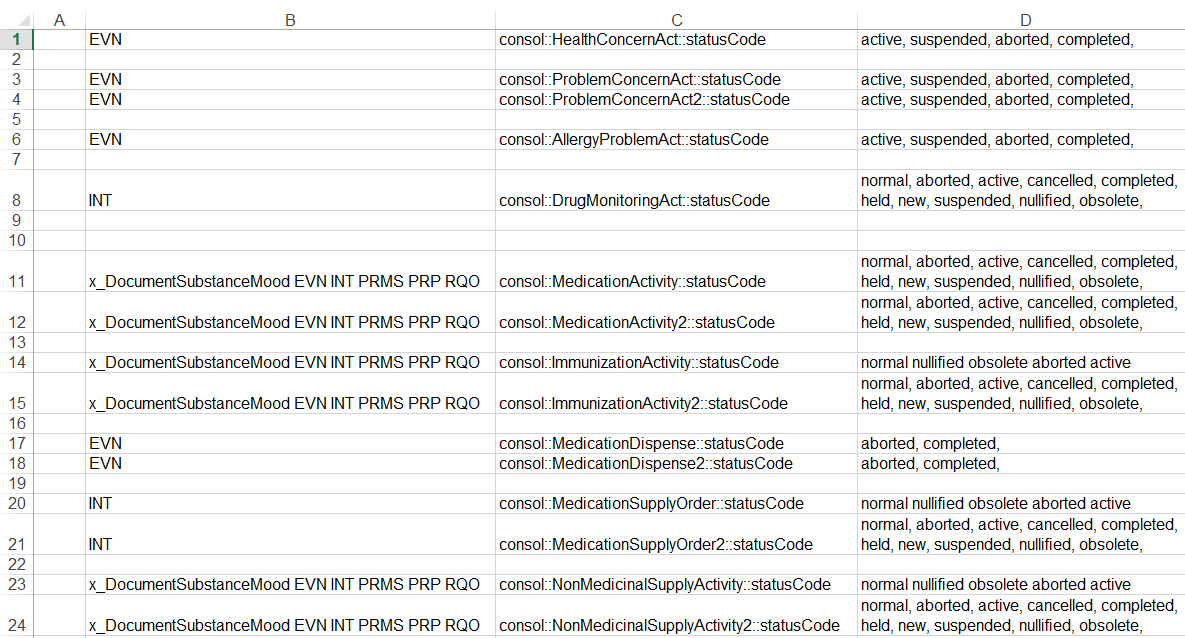 30
5/23/2017
FHIR – ACT/workflow status
(FHIR Build v1.9.0)
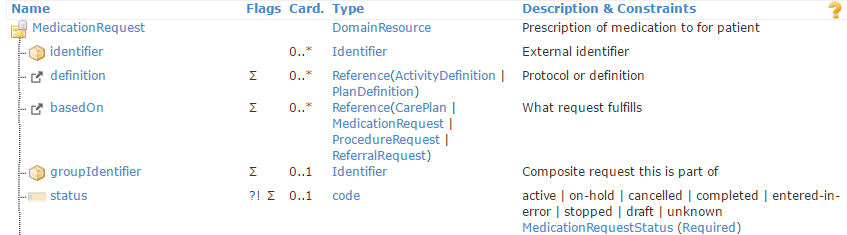 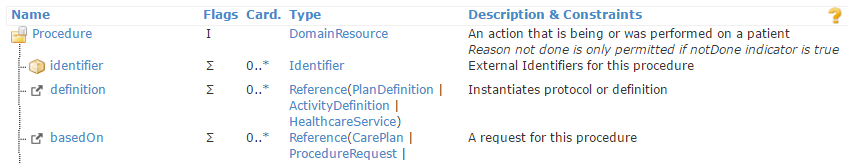 Work flow status
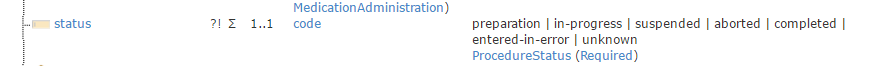 31
5/23/2017
Clinical status vs workflow status
The workflow / object state transition / ACT.statusCode are designed to support workflow use cases
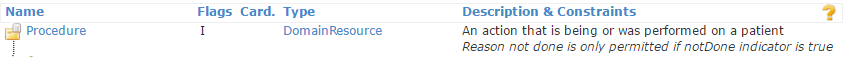 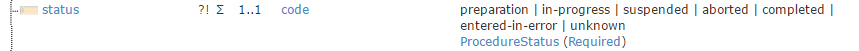 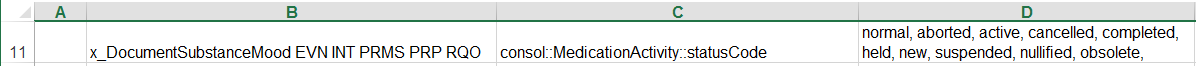 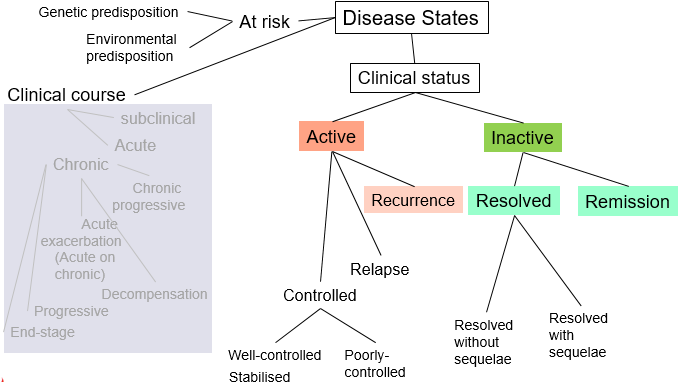 They are inappropriate for representing the complex clinical status and should be treated differently
32
5/23/2017
Further discussions
33
5/23/2017